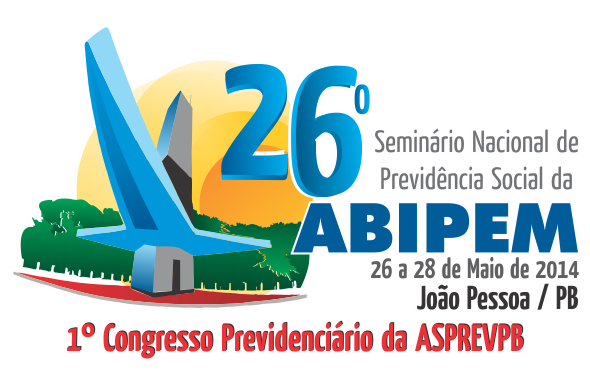 Conselhos dos RPPS:
estruturação e funcionamento
Fernando Ferreira Calazans
fernando_ffc@yahoo.com.br
Problematização
Como estruturar um conselho gestor de RPPS? 

Quais são os desafios para o seu funcionamento?
SUMÁRIO
1. Democracia no Estado pós-moderno 
1.1. Evolução do Estado de Direito
1.2. Nova arquitetura estatal
2. Espaços públicos não estatais
2.1. Espécies e importância da TI na gestão pública
3. Conselhos de políticas públicas em RPPS
3.1. Previsões normativas
3.2. Problemas reais no funcionamento dos conselhos
3.3. Como estruturar os conselhos  superando os entraves

4. Considerações finais
1. Democracia no Estado pós-moderno
Evolução do Estado de Direito 

Estado Liberal 
Estado Social 
Estado Democrático de Direito 
Estado pós-moderno, global: maiores interações, flexibilidade.
 
- Fluidez das fronteiras entre o público e o privado -
Desafios para o Direito Administrativo
Nova arquitetura estatal / quadro de interdependência ampliada

Subsidiariedade da atuação estatal

Retração da máquina pública

Prestação indireta de serviços públicos e a regulação
Apelo ao controle societal e à participação popular

Gestão em rede: formação integrada de vontades visando à segurança jurídica e confiança mútua. 

Atuação estatal democrática e consensual
2. Espaços públicos não estatais
Importância da TI na gestão do serviço público:
integração e potencialização dos mecanismos democratizantes
Portais institucionais
3. Conselhos de políticas públicas em RPPS
Previsões normativas

Artigo 10 da Constituição Federal de 1988:

“É assegurada a participação dos trabalhadores e empregadores nos colegiados dos órgãos públicos em que seus interesses profissionais ou previdenciários sejam objeto de discussão e deliberação.”
Artigo 1º, VI da Lei nº 9.717, de 1998: 

“[...] e participação de representantes dos servidores públicos e dos militares, ativos e inativos, nos colegiados e instâncias de decisão em que os seus interesses sejam objeto de discussão e deliberação;”
Problemas reais no funcionamento dos conselhos...
Institucionais
Políticos
Sociais
Tecnicização dos conselhos

Ausência de paridade numérica

Ausência de rotatividade da presidência
Controle estatal sobre a agenda de reuniões

Vontade do Estado de compartilhar o poder  decisório

Envolvimento dos membros do  governo
Assimetria informacional

Baixo grau de cultura política

Heterogeneidade da sociedade civil
Como estruturar um conselho superando os entraves apontados 

Como aumentar o engajamento dos conselheiros governamentais? 

Como superar o baixo grau de cultura política da sociedade civil, no caso dos RPPS, dos servidores? 

Como garantir a simetria informacional dos membros do conselho diante da sua rotatividade?
Considerações finais
Politização ou tecnização (burocratização) dos conselhos?


Início do processo de democratização dos RPPS... 


? ? ? ? ? ? ?
Reflexão...
“O homem vulgar, de muitos milênios para cá, vem comendo e bebendo, dormindo e agindo sem diferenças fundamentais, na ordem coletiva. De vinte séculos a esta parte, todavia, abençoada luz resplandece na Terra com os ensinamentos do Cristo convidando-nos a escalar os cimos da espiritualidade superior. Mas, [...] surge o desafio do Mestre, indagando sobre o que de extraordinário estamos fazendo.” (grifos nossos)

XAVIER, Francisco Cândido (Emmanuel). Fonte Viva. Rio de Janeiro: FEB, 1956, p. 222.
F I M
Muito obrigado!Contato: fernando_ffc@yahoo.com.br